Geef ons vandaag het brood
dat wij nodig hebben
[Speaker Notes: 1]
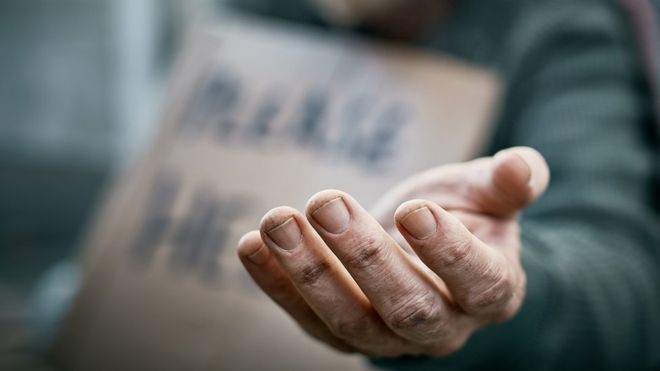 [Speaker Notes: 2]
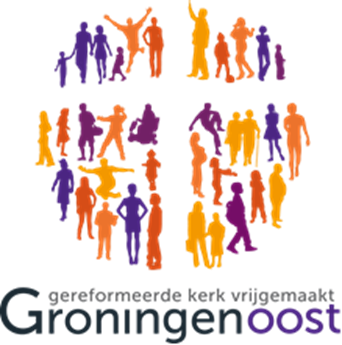 [Speaker Notes: 3]
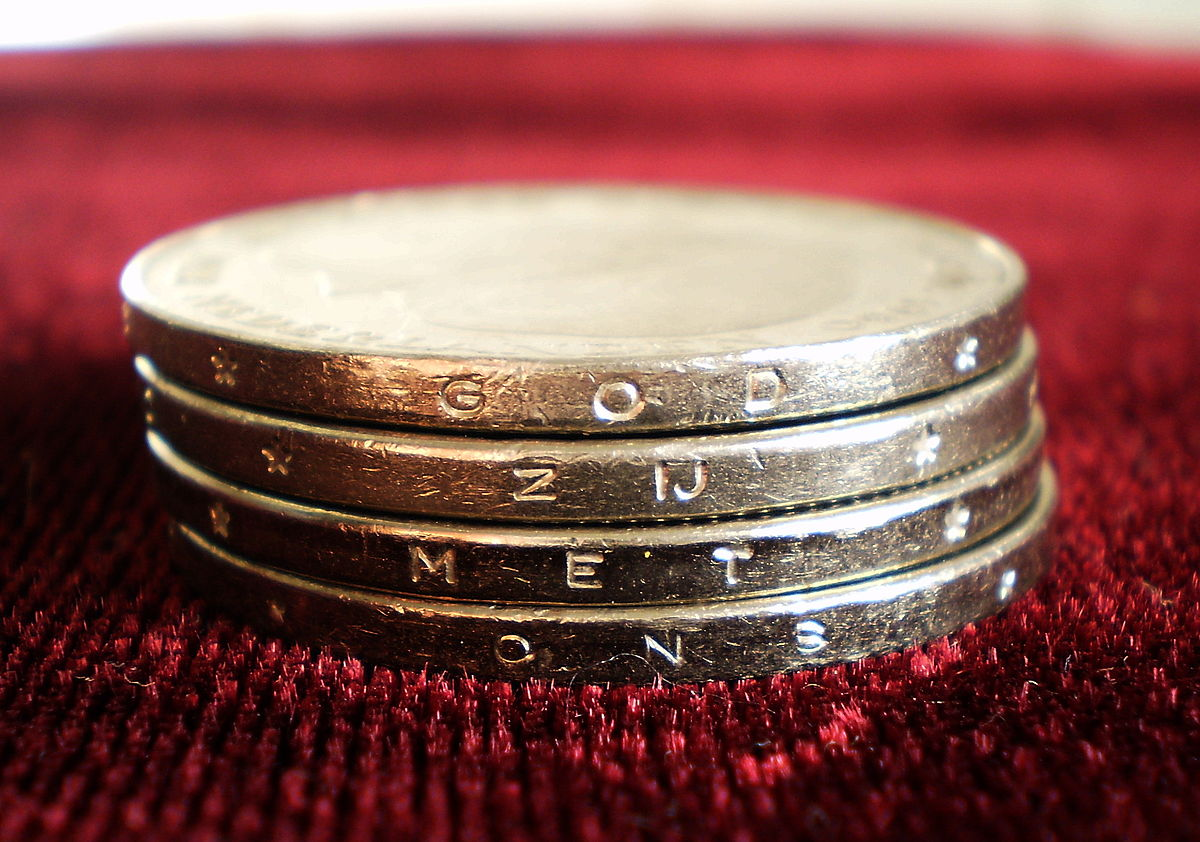 [Speaker Notes: 4]
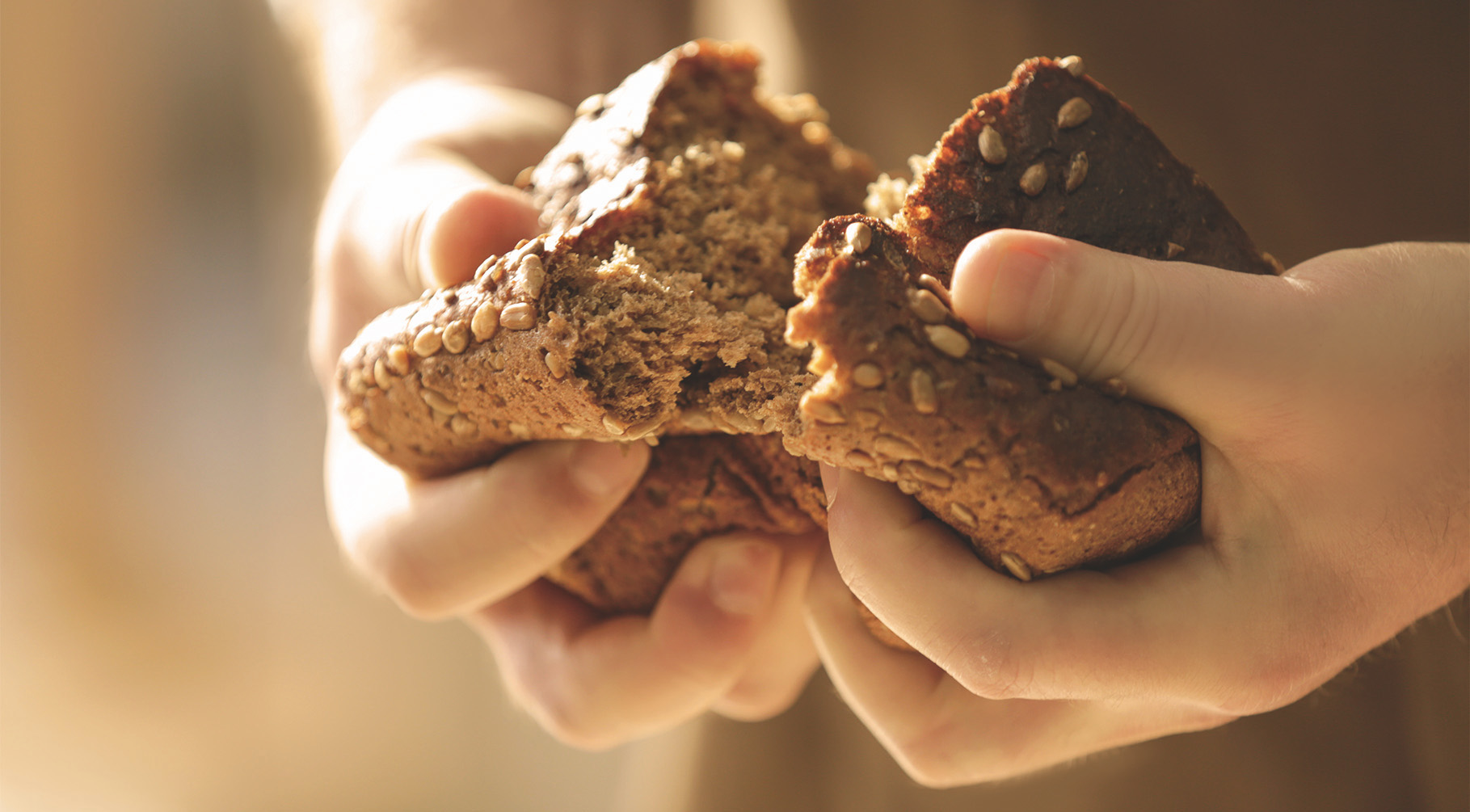 [Speaker Notes: 5]
Geef ons vandaag het brood
dat wij nodig hebben
[Speaker Notes: 6]
Zoek eerst het koninkrijk van God en zijn gerechtigheid, dan zullen al die andere dingen je erbij gegeven worden.
Matteüs 6: 33
[Speaker Notes: 7]